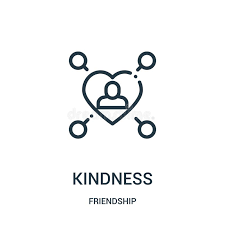 The Season of Kindness
Calvary City Church Johor Bahru
Sunday 9.30 a.m.
22 November 2020
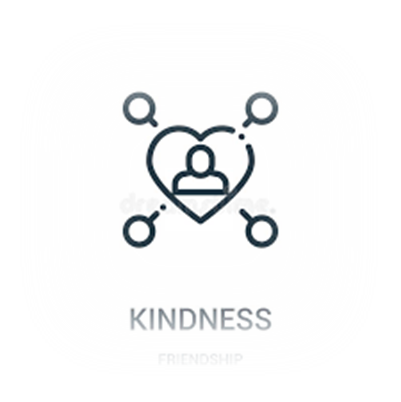 2
Text : Titus 3 : 4-5  &  2 Pet. 1:5-8
When the kindness and love of God our Saviour appeared, He saved us, not because of righteous things we have done, but because of His mercy.

Make every effort to add to your faith goodness; and to goodness, knowledge; and to knowledge, self-control; and to self-control, perseverance; and to perseverance, godliness; and to godliness, brotherly kindness; and to brotherly kindness, love. For if you possess these qualities in increasing measure, they will keep you from being ineffective and unproductive in your knowledge of our Lord Jesus Christ.
The Season of Kindness
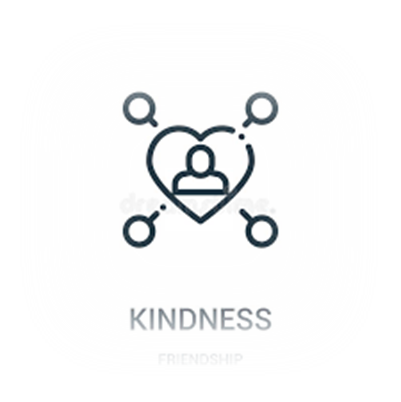 3
Kindness in Season ( Always )
The Now Season – live in it fully, seize the opportunities
 Kindness is God’s trait   – Jeremiah 9:24
 Fruit of the Holy Spirit  - Gal. 5 : 22-23
 Relationship Builder      - Eph. 4 : 32
 Hallmark of love            - 1 Cor. 13 : 4 & 5
 Believers’  Outerwear   -  Col. 3:12
 Daily “Supplement”      -  2 Pet. 1 : 5-8
The Season of Kindness
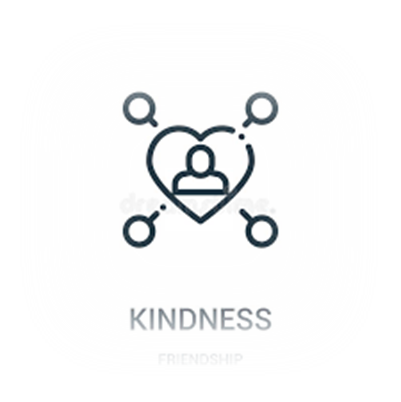 4
3  Avenues  of  Kindness
Kind Words – 
        to lift, heal, restore, complete, admonish   Eph 4:15 ; 1 John 1:7    

Kind Deeds – 
        to relieve, minister helps, provide          Prov. 14:21; Prov. 19:17

Kind Considerations -  
        to  preserve dignity, make allowances, enable recovery Deut 24:19
The Season of Kindness
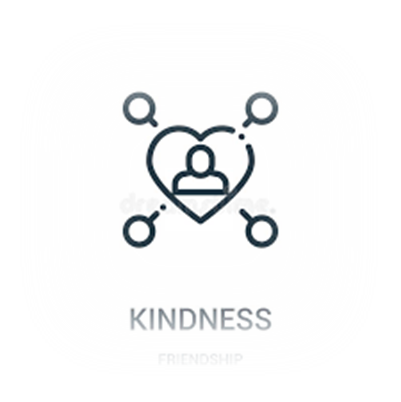 5
Kindness Growing & Fruiting
Gratitude – the key lifter & motivator             Titus 3:4-5 
 Kindness  - keeps us effective & productive    2 Pet 1:5-8
 Acts of grace & mercy – glorifies God      Matt 5:16, 45-46
 God will show His provision & favour    Prov 11:25; 19:17
The Season of Kindness